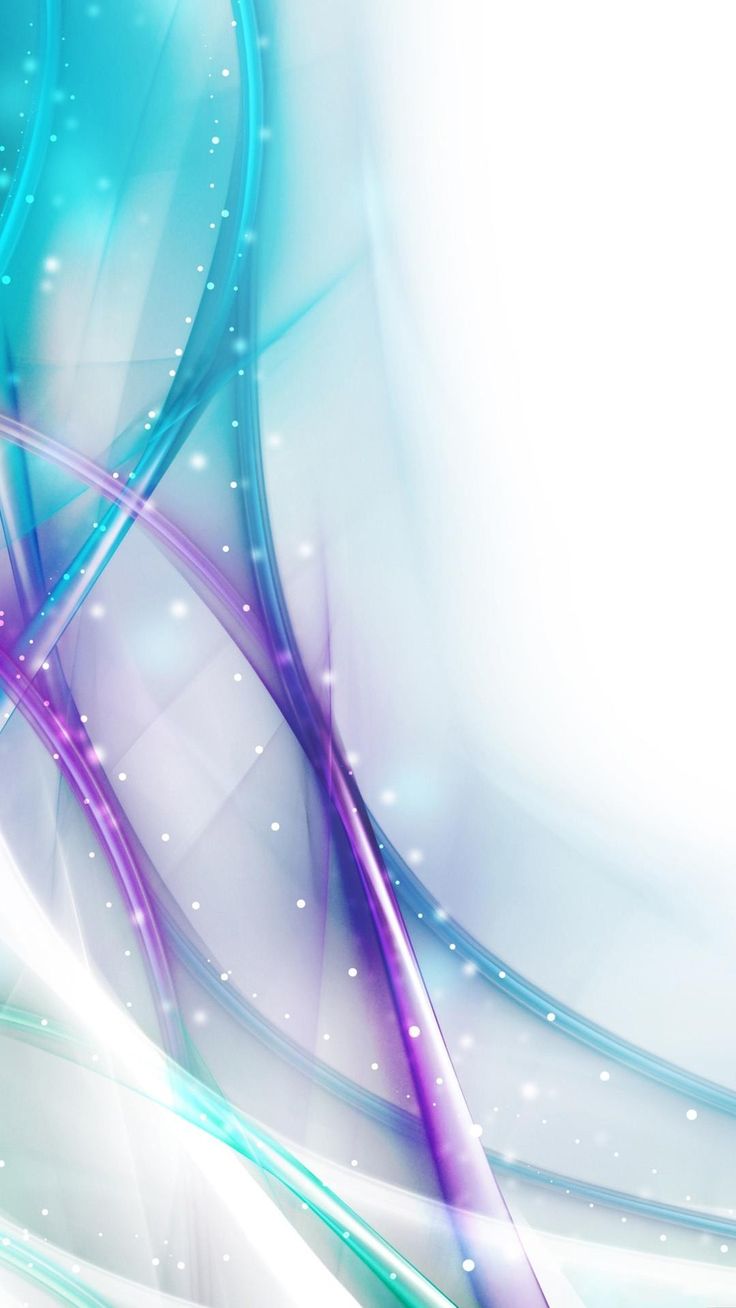 SMART Goals
ADHD Service
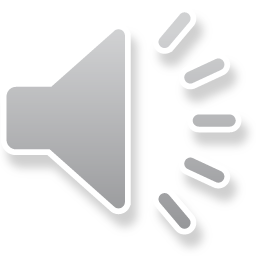 SMART Goals
Specific
Measurable
Achievable
Relevant
Time specific
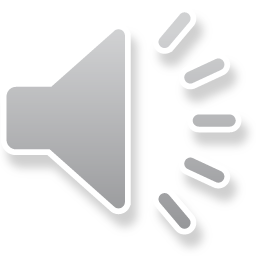 Specific
What exactly are you going to do?
“I will be happy”- not specific

Specific:
“I will join a social group”
“I will take part in an online class”
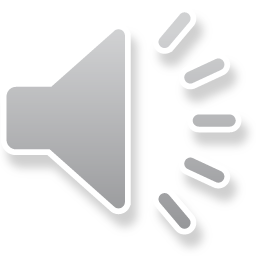 Measurable
How will you measure this? How will you know when you have achieved your goal?
“I will walk more”- not measurable

Measurable:
“I will walk 10,000 steps a day”
“I will walk from ________ to ________3 times a week”
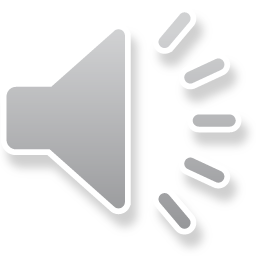 Achievable
Is it realistic that you will be able to do this in the time given? Don’t set yourself up for a fall.
“I will run a marathon in 20 minutes”- not achievable

Achievable:
“I will complete Couch to 5K”
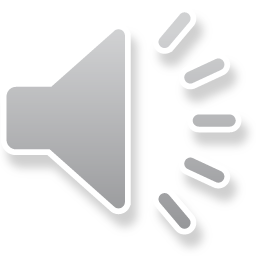 Relevant
Is the goal relevant to the situation?- in this case a goal for ADHD group
“I will book a holiday to Spain”- not relevant

Relevant:
“I will complete a page of mindfulness colouring”
“I will fill in a planner of activities”
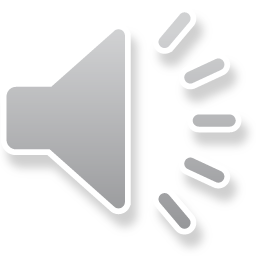 Time Specific
You need to specify when this goal will be achieved otherwise it’s likely it won’t get done
“I will complete exercises in improving concentration at some point”- not time specific

“I will complete exercises in improving concentration before the next session”
“I will……. By [date]”
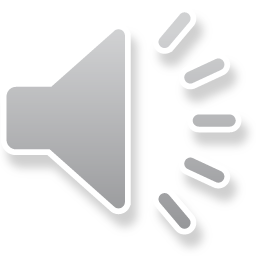 Put it all together
I will organise my workload by filling in a planner for the week by the end of tomorrow
I will increase my memory by remembering 10 words by 27th June 2021
I will take part in a mindfulness activity every day for the next week
I will be able to concentrate on one task for 20 minutes by the end of this course
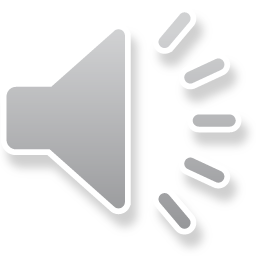